Réunion d’accueil L12023-2024
UFR Sciences Sociales et Administration
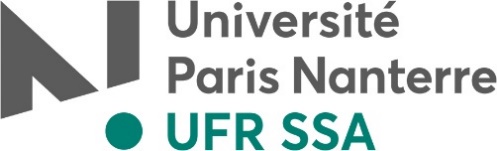 Bienvenue
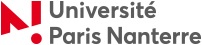 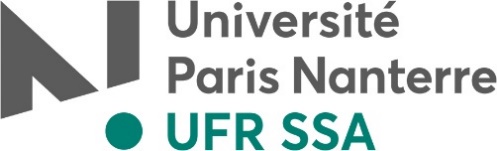 Votre composante : l’UFR Sciences Sociales et Administration (SSA)
Une Unité de Formation et de Recherche (UFR) est une composante de l’Université Paris Nanterre, qui en compte dix, organisées par grands champs disciplinaires
Une UFR héberge :
Des lieux d’enseignements et des bureaux d’enseignants
Des laboratoires de recherche
Des services administratifs
Votre composante est animée par :
Le conseil de l’UFR, qui se réunit chaque mois et où siègent des représentants élus des étudiants
L’équipe de direction de l’UFR : un directeur (M. Franck COLLARD), son adjoint (vacant), une responsable administrative (Mme Agnès DIAB) et ses adjoint·e·s
L’équipe administrative
Les enseignants-chercheurs et enseignants de chaque département de l’UFR
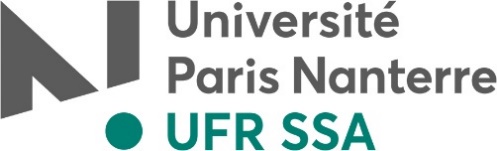 Votre composante : l’UFR Sciences Sociales et Administration (SSA)
L’UFR SSA a un site Internet : https://ufr-ssa.parisnanterre.fr/
Vous y trouverez :
Les dates et modalités des réunions de pré-rentrée de votre formation et les informations liées à la pré-rentrée et à la rentrée pour votre formation
Le lien vers le livret pédagogique de votre formation
Les informations relatives aux inscriptions pédagogiques
Les informations relatives aux examens et aux résultats
Les noms et coordonnées du secrétariat pédagogique de votre formation
Le lien vers le site Internet de votre département ou de votre formation
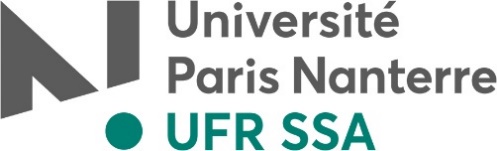 Votre composante : l’UFR Sciences Sociales et Administration (SSA)
L’UFR SSA regroupe 6 départements qui organisent la mise en œuvre de votre formation :
Administration Economique et Sociale (AES)
Anthropologie
Géographie et Aménagement
Histoire
Histoire de l'Art et Archéologie
Sociologie
Ces 6 départements sont en charge de 7 licences générales et 7 double-licences, ainsi que de plusieurs licences professionnelles et masters
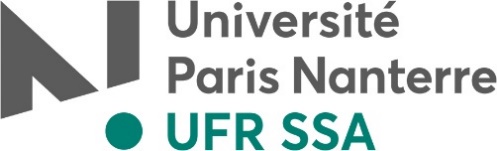 Les formations de l’UFR SSA
Votre composante : l’UFR Sciences Sociales et Administration (SSA)
Au total, l’UFR SSA regroupe :
Plus d’une centaine d’enseignants-chercheurs et d’enseignants titulaires
Plusieurs dizaines d’enseignants contractuels et d’intervenants extérieurs
Plus d’une trentaine de personnels administratifs
Environ 4 200 étudiants inscrits en licence, licence professionnelle et master
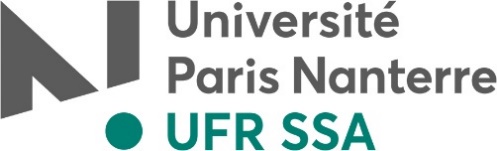 Les locaux de l’UFR SSA
L’UFR SSA dispose de différents locaux pour assurer ses activités :
Des amphithéâtres et des salles de cours, répartis principalement entre les bâtiments Lefebvre (D), Rouch (DD), Ramnoux (E) et Ephémère 2 (N)
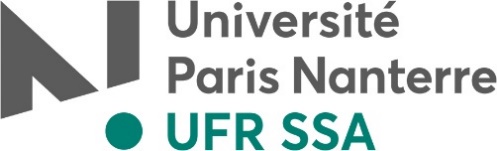 Lieux principaux d’enseignement de l’UFR SSA
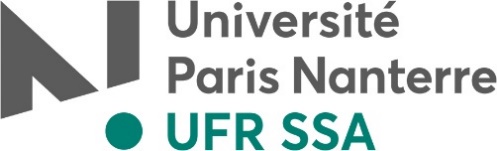 Lieux principaux d’enseignement de l’UFR SSA
Autres lieux d’enseignement
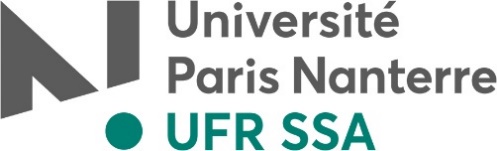 Les locaux de l’UFR SSA
L’UFR SSA dispose de différents locaux pour assurer ses activités :
Des amphithéâtres et des salles de cours, répartis principalement entre les bâtiments Lefebvre (D), Rouch (DD), Ramnoux (E) et Ephémère 2 (N)
Des bureaux pour les enseignants-chercheurs et enseignants, y compris les bureaux des directions de département, répartis entre les 4 étages du bâtiment Lefebvre et le 1e étage du bâtiment Ramnoux
Des bureaux pour le personnel administratif, tous localisés au premier et au deuxième étages du bâtiment Lefebvre
Quatre bibliothèques d’UFR, localisées dans les bâtiments Lefebvre, Rouch et Ramnoux, et correspondant aux disciplines enseignées dans l’UFR
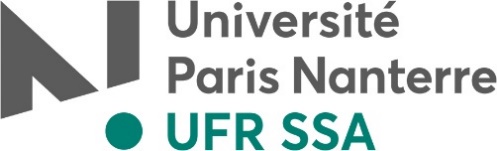 Les bibliothèques de l’UFR SSA :
AES : 1e étage du bâtiment Rouch, salle DD 103-104
Aménagement et Urbanisme : 4e étage du bâtiment Lefebvre, salle D 412
Histoire et Histoire de l’Art : rez-de-chaussée entre le bâtiment Lefebvre et le bâtiment Ramnoux
Géographie : 4e étage du bâtiment Lefebvre, salle D 410
Sociologie : 1e étage du bâtiment Rouch, salle DD 103-104
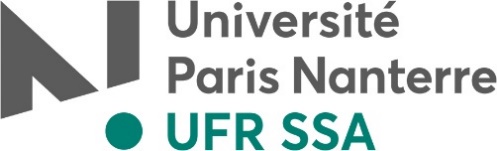 Les bibliothèques de l’UFR SSA :
AES : 1e étage du bâtiment Rouch, salle DD 103-104
Aménagement et Urbanisme : 4e étage du bâtiment Lefebvre, salle D 412
Histoire et Histoire de l’Art : rez-de-chaussée entre le bâtiment Lefebvre et le bâtiment Ramnoux
Géographie : 4e étage du bâtiment Lefebvre, salle D 410
Sociologie : 1e étage du bâtiment Rouch, salle DD 103-104
La Bibliothèque Universitaire
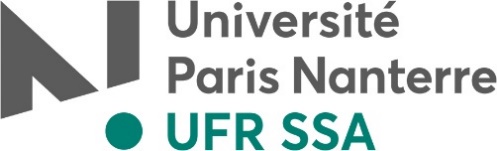 L’organisation des formations de l’UFR
Sont impliqués dans votre formation :
Une équipe responsable de formation qui coordonne l’équipe pédagogique et veille à la mise en œuvre du livret pédagogique
Un directeur d’études encadrant votre groupe de TD 
Un secrétariat pédagogique qui vous accueille et gère votre dossier administratif (inscription pédagogique, notes, etc.)
Des enseignants-chercheurs, enseignants, chercheurs et intervenants extérieurs qui dispensent des enseignements et évaluent votre travail
Un jury d’examens, nommé par le président de l’université, qui délibère sur l’ensemble des notes à chaque fin de semestre, et sur la validation de l’année ou du diplôme, dans le respect des règles de l’université indiquées dans les modalités de contrôle des connaissances et des compétences (M3C)
Un conseil de perfectionnement, comprenant entre autres des étudiants et anciens étudiants de votre formation, qui veille à l’amélioration continue de la formation
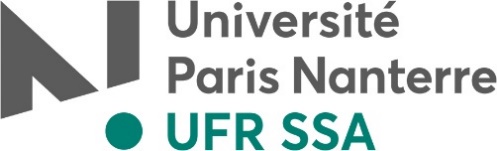 Le livret pédagogique
Sur le site de l’UFR est mis à votre disposition le livret pédagogique de votre formation.
Vous trouverez dans ce livret pédagogique :
La maquette de votre formation, c’est-à-dire l’ensemble des enseignements dispensés au cours des trois années de licence
Un descriptif des enseignements de votre formation
Les modalités de contrôle des connaissances et des compétences (M3C) pour chaque enseignement de votre formation
Une version en ligne interactive du livret pédagogique de chaque formation est disponible sur le site : https://formations.parisnanterre.fr/ 
Pour le second semestre, et surtout en L2 et L3, il est recommandé d’en prendre connaissance avant de procéder à l’inscription pédagogique afin de choisir les enseignements à choix les mieux adaptés à votre projet d’études ou professionnel
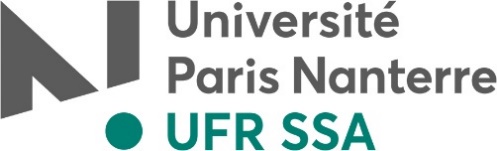 La maquette de votre formation
La maquette de votre formation organise et structure les différents cours que vous suivez à chaque semestre (que l’on appelle les Eléments Constitutifs ou EC) en différents blocs (qu’on appelle les Unités d’Enseignement ou UE), au nombre de cinq par semestre :
L’UE « Enseignements fondamentaux » regroupe les cours communs à l’ensemble des étudiants d’une formation, quelle que soit leur spécialité (ce qu’on appelle également le « tronc commun »)
L’UE « Enseignements complémentaires » permet à chaque étudiant de personnaliser son parcours, en faisant un choix (obligatoire) entre différents cours proposés, qui viennent compléter les enseignements fondamentaux de la formation
L’UE « Compétences linguistiques » permet à chaque étudiant de suivre des cours dans une seule langue vivante parmi les 8 proposées (Allemand, Anglais, Arabe, Chinois, Espagnol, Italien, Portugais, Russe)
L’UE « Projets et expériences de l’étudiant » vise à donner à chaque étudiant l’opportunité de construire son projet professionnel, à travers par exemple des stages courts à partir de la L2
L’UE « Compétences transversales » regroupe des cours et des modules médiatisés communs à l’ensemble des formations de l’Université, notamment Grands Repères en L1
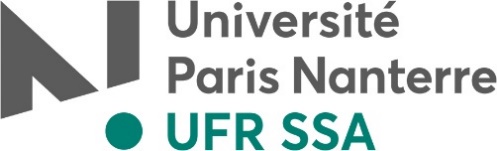 Les modalités de contrôle des connaissances et des compétences (M3C) et les examens
Les modalités de contrôle des connaissances et des compétences (M3C) sont définies d’abord au niveau de l’Université toute entière, en particulier concernant les règles de validation d’un semestre ou d’une année (comme le principe de la double moyenne), ainsi que les règles de compensation entre les éléments constitutifs (EC) des unités d’enseignement (UE) de chaque semestre
Les M3C générales de l’Université sont complétées par des règles spécifiques à chaque EC, qui sont présentes dans le livret pédagogique de la formation et qui précisent la manière dont l’EC est évalué (devoir sur table, devoir maison, oral, etc.)
L’UFR est en charge de l’organisation des examens de votre formation, qui est réalisée par la responsable des examens, Mme Alexandra Defrémont (bâtiment Lefebvre, bureau D 203)
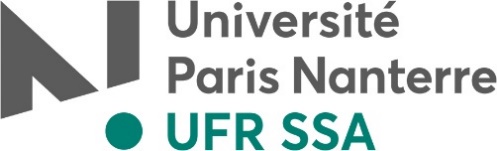 Les modalités de contrôle des connaissances et des compétences (M3C) et les examens
L’évaluation des connaissances et des compétences peut être organisée selon deux modalités :
La formule standard, également appelée contrôle continu ou CC, prévoit que chaque EC est évalué à la fois en cours de semestre et en fin de semestre (cf. ci-dessous)
La formule dérogatoire, également appelée contrôle terminal ou CT, permet à certains étudiants dans des conditions strictement définies de n’être évalués qu’une seule fois, en fin de semestre
Dans les deux cas, une session d’examens a lieu à la fin de chaque semestre, en deux temps :
Durant la dernière semaine de cours du semestre (12e semaine du semestre), des épreuves sur table ont lieu pour les EC de l’UE « Enseignements complémentaires » et uniquement pour les étudiants en formule standard
Après la fin des cours, pendant les deux semaines d’examen prévues dans le calendrier universitaire, des épreuves sur table ont lieu pour les EC de toutes les autres UE, à la fois pour les étudiants en formule standard et pour ceux en formule dérogatoire + des épreuves sur table pour les EC de l’UE « Enseignements complémentaires » uniquement pour les étudiants en formule dérogatoire
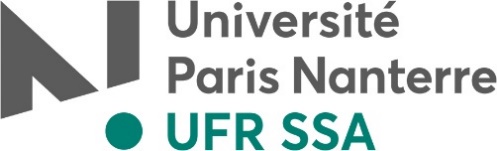 L’inscription pédagogique
Votre inscription pédagogique (IP) :
Renseigne tous les choix pédagogiques que vous avez effectués au moment de l’inscription pédagogique (choix de langue vivante, choix d’enseignements complémentaires, etc.)
Renseigne votre régime d’inscription (contrôle continu ou contrôle terminal)
Vaut pour contrat pédagogique et ne peut être modifiée au-delà de la 3e semaine après le début des cours
Est intégrée dans le logiciel de saisie des notes
ATTENTION : toute négligence dans l’IP peut avoir des conséquences très lourdes, dont l’impossibilité de valider votre année
L’inscription pédagogique est réalisée par le secrétariat pédagogique de votre formation au début de chaque semestre, au moyen d’un formulaire à remplir en ligne, dont le lien est disponible sur le site de l’UFR SSA > Formation et scolarité > Inscriptions
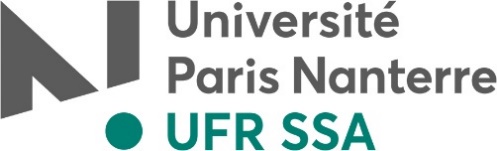 Le secrétariat pédagogique
Pour entrer en contact avec le secrétariat pédagogique de votre formation :
Licence d’AES : Mme Nadia BOUCHAMA, bureau D 212A
Licence de Géographie et Aménagement :  Karine RUELLE, bureau D 214B
Licence d’Histoire présentiel : M. Romain WILLIAM, bureau D 214A
Licence d’Histoire de l’Art et Archéologie présentiel : Mme Dalila KHELIFI, bureau D 103
Licence d’Histoire à distance et licence HAA à distance : Mme Mélissa CASSIAU, bureau D 201C
Licence de Sciences de l’Homme, Anthropologie, Ethnologie : Mme Myriam Boukhris, bureau D 213B
Licence de Sciences Sociales : M. Anthony CARDIA, bureau D 213A
Licence de Sociologie : Mme Sophie THOMAS, bureau D 212B
Double-licences : Mme Maud CUISINIER (Histoire-Anglais, Histoire-Espagnol, Histoire-HAA), bureau           D 214A ; Lucas ONDICOLBERRY (HAA-Droit, HAA-SHAE), bureau D 213B ; et en attente (Histoire-Droit, Histoire-Géographie), bureau D 212A
Vous pouvez retrouver le nom et les coordonnées de votre secrétaire pédagogique
sur le site Internet de l’UFR SSA > Organisations et contacts > Equipe administrative
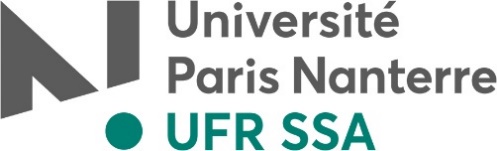 Votre directeur d’études L1
Chacun de vous sera accompagné par un directeur d’études L1, qui encadrera le groupe de TD dans lequel vous serez inscrit·e, et dont les objectifs sont de :
Faciliter votre intégration à l’université et favoriser votre réussite
Vous aider à adapter votre méthode de travail en fonction du nouvel environnement
Vous orienter, le cas échéant, vers les dispositifs établissement (tutorat, etc.) ou les services compétents (SUIO, etc.)
Vous conseiller dans vos démarches, vos choix pédagogiques et votre projet de formation
Vous guider dans une réorientation éventuelle
Vous pourrez connaître le nom de votre directeur d’études à l’occasion de la réunion de pré-rentrée organisée par votre formation
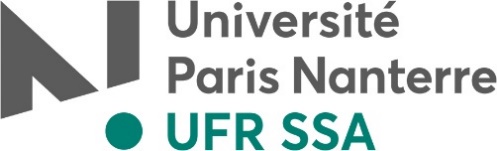 Les réunions de pré-rentrée
Votre formation organise une réunion de pré-rentrée pour vous accueillir à l’université et vous donner les informations nécessaires pour le début des cours (lundi 11 septembre) :
Licence AES :  jeudi 7 septembre à 13h30 en amphi D1
Licence de Géographie et aménagement (y compris parcours Cursus Master en Ingénierie CMI) : jeudi 7 septembre, 13h30, E 02, rez de chaussée du bâtiment Ramnoux
Licence d’Histoire présentiel :  jeudi 7 septembre 13H30 à 14h30 en salle E 01,  rez de chaussée du bâtiment Ramnoux
Licence d’Histoire à distance (EAD) : consultez le site de l’UFR SSA et du département d’Histoire
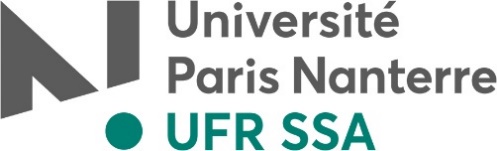 Les réunions de pré-rentrée
Licence d’Histoire de l’Art et Archéologie présentiel : jeudi 7 septembre 13h-14h, Amphi C2, bâtiment Zazzo
Licence Sciences de l’Homme, Anthropologie, Ethnologie : vendredi 8 septembre, 9h, amphi D1
Licence de Sciences Sociales : jeudi 7 septembre, 13h30, E 03, rez de chaussée du bâtiment Ramnoux
Licence de Sociologie : jeudi 7 septembre, 14h30-15h45, amphi D1
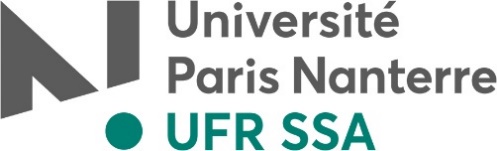 Les réunions de pré-rentrée
Double-licence Histoire-Droit :
Double-licence Histoire-Géographie et aménagement : 7 septembre à 17h en D 111
Double-licence Histoire-Histoire de l’art et archéologie : pas de réunion spécifique
Double-licence Histoire-LLCER Anglais : pas de réunion spécifique
Double-licence Histoire-LLCER Espagnol : pas de réunion spécifique
Double-licence HAA-Droit :
Double-licence HAA-SHAE :
Vous pouvez retrouver les dates et modalités des réunions de pré-rentrée sur le                       site Internet de l’UFR SSA > Accueil > Informations de rentrée
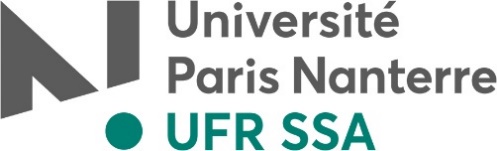 Les formalités à réaliser avant la rentrée
Si vous n’avez pas encore fait votre inscription administrative, vous devez la réaliser avant le vendredi 22 septembre, date de clôture des inscriptions
ATTENTION : si vous ne procédez pas à votre IA, vous ne pourrez pas obtenir de carte d’étudiant ni d’adresse e-mail étudiante (cf. diapositive suivante)
Si vous n’avez pas encore procédé à votre inscription pédagogique, vous devez la réaliser si possible avant le début des cours (lundi 11 septembre), sans quoi vous ne pourrez pas connaître votre groupe de TD et donc votre emploi du temps complet
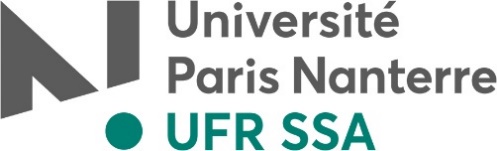 Les formalités à réaliser avant la rentrée
Vous devez également activer votre adresse e-mail universitaire et l’Espace Numérique de Travail (ENT) qui y est associé :
Commencez par vous rendre sur le site  : https://portail.parisnanterre.fr/ 
Cliquez sur « Inscription », puis une nouvelle fois sur « Inscription » dans la nouvelle page qui s’ouvre
Renseignez le formulaire (environ 15 minutes)
L’activation de l’adresse e-mail universitaire est indispensable pour profiter des services numériques de l’Université, en particulier :
L’Espace Numérique de Travail https://portail.parisnanterre.fr/, sur lequel vous pouvez consulter votre emploi du temps semaine par semaine ainsi que la messagerie associée à votre adresse universitaire
La plateforme Coursenligne, où les enseignants-chercheurs et chercheurs déposent tous les documents et toutes les ressources en lien avec leurs cours, et sur laquelle vous devez vous connecter pour suivre le cours médiatisé de Grands Repères (obligatoire aux deux semestres de L1)
Les suites bureautiques Google et Microsoft (plus d’informations sur le site : https://dri.parisnanterre.fr/spel/ )
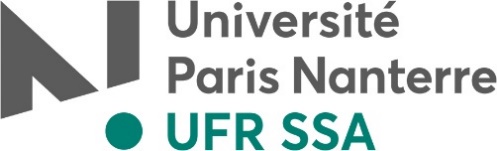 Les autres services dont vous bénéficiez en tant qu’étudiants de Nanterre
Une fois votre inscription administrative finalisée, vous avez accès à de nombreux services offerts par l’Université Paris Nanterre :
Le Service Universitaire d’Information et d’Orientation (SUIO, bâtiment Ramnoux, bureaux E 03, E 14 et E 16) vous aide à personnaliser votre projet d’études et à former votre projet professionnel : https://scuioip.parisnanterre.fr 
Le Bureau d’Aide à l’Insertion Professionnelle (BAIP, bâtiment Ramnoux, bureaux E 01 et E 02) organise des événements pour faciliter l’insertion professionnelle comme des rencontres avec les entreprises partenaires, et accompagne dans la recherche de stages par le biais du portail Réseau Pro : https://reseaupro.parisnanterre.fr 
Le Service Handicap et Accessibilité (bâtiment Rouch, bureau DD R05) propose un accompagnement personnalisé aux personnes en situation de handicap dans le cadre de leurs études : https://scuioip.parisnanterre.fr/accueil-sha ; l’UFR SSA dispose par ailleurs d’une référente administrative, Mme Laurence NICOLAS, et d’une référente enseignante, Mme Gruev Vintilla, pour faire le lien entre l’UFR et le Service Handicap et Accessibilité
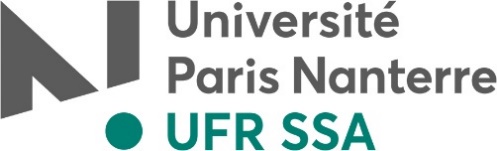 Les autres services dont vous bénéficiez en tant qu’étudiants de Nanterre
Le Service Universitaire de Médecine Préventive et Sociale (SUMPS, bâtiment Ramnoux, bureau E 05) propose des consultations gratuites sur rendez-vous de médecine générale, de médecine préventive, d’aide psychologique, de psychiatrie, et accueille également les urgences médicales pour l’ensemble de l’Université Paris Nanterre
Le Service des Relations Internationales (SRI, bâtiment Rémond, bureau A 209) facilite la mobilité internationale des étudiants de Nanterre et accompagne les étudiants étrangers faisant leurs études à Nanterre : https://international.parisnanterre.fr 
Le Service Universitaire d’Activités Physiques et Sportives (SUAPS, entrée du Centre Sportif) propose différentes activités physiques et sportives gratuites (fitness, musculation, danse, arts martiaux, etc.) uniquement sur inscription, ainsi qu’un accès aux équipements sportifs du campus, à un tarif très réduit : https://suaps.parisnanterre.fr/
Le service d’Action Culturelle et Artistique, Animation du Campus et Associations (ACA², bâtiment Ricoeur, bureau R 28) propose de nombreuses activités culturelles et artistiques sur le campus de Nanterre tout au long de l’année, organise des ateliers de pratique artistique, et offre des tarifs réduits ou des places gratuites pour différents spectacles ou événements culturels hors campus : https://culture.parisnanterre.fr/
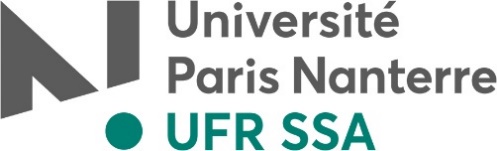 LANSAD
Cours d’anglais transversaux pour non spécialistes
Pour les L1 les cours prennent la forme de CM aux deux semestres
Pour les L2 et L3 les cours sont donnés dans le cadre de TD
L’équipe enseignante se compose d’Alice Braun (MCF), Jérôme Brisson-Lechantre (PRAG), Matthieu Charle (PRAG) Marie-Laure Delaporte (contractuelle), Célestine Denèle  (contractuelle), Mélisande Labrande (ATER), et trois vacataires. 
Volume horaire total anglais LANSAD, estimation pour 2023/2024: entre 1540 et 1620 HETD.
Objectif de la formation en 3 ans : renforcer les capacités d’expression et de compréhension, spécifiquement dans les domaines de spécialité, à savoir les SHS. D’année en année, la formation dispensée se spécialise, jusqu’à ce qu’en L3 les cours d’anglais soient spécifiques : pour géographes, historiens, sociologues, anthropologues, etc.
Licence première année

Le cours d’anglais est dispensé en CM de 2h sur 9 semaines (aux deux semestres). Environ 1100 étudiants inscrits.
L’enseignement est commun à toutes les formations.
Les étudiants sont répartis entre 2 CM identiques: 1er groupe réunit les AES et Sciences Sociales, 2e groupe réunit les autres formations. 
Enseignantes: Alice Braun et Marie-Laure Delaporte au S1, Célestine Denèle et Marie-Laure Delaporte au S2.
Objectifs du cours: Consolider les capacités d’expression et compréhension pour tout ce qui est lié à l'enseignement supérieur dans le monde anglophone, poser des bases concernant la capacité à comprendre et s’exprimer au sujet des sciences humaines et sociales, revoir certaines bases grammaticales concernant en particulier le groupe nominal.
L’outil numérique Wooclap permet de rendre le cours plus interactif.
Evaluation: partiel final sous la forme d’un QCM
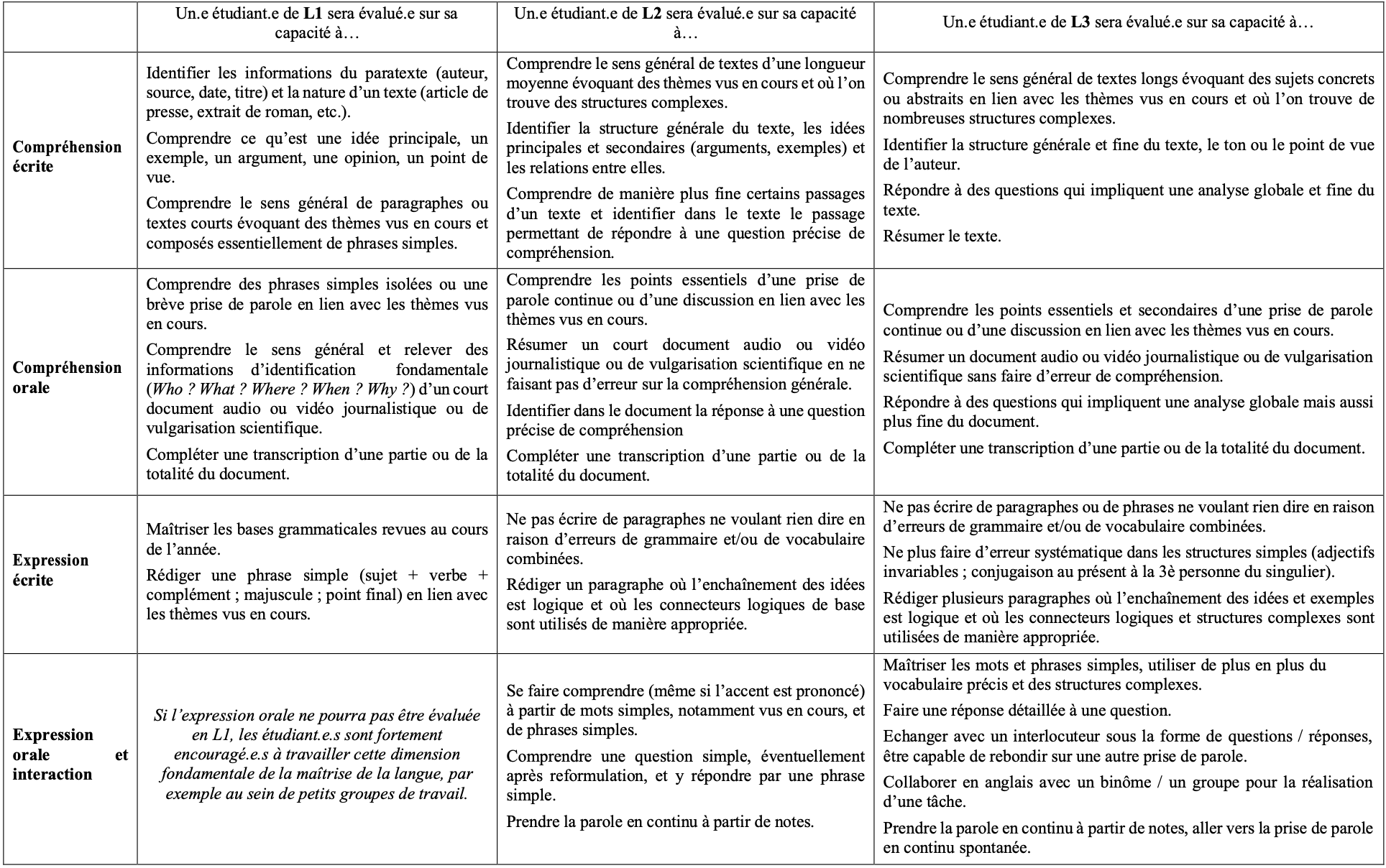 L’enseignement de l’anglais en licence à l’UFR SSA s’organise autour d’une progression année par année. Le tableau présente les compétences attendues pour chaque année.
L’enseignement de l’anglais en licence à l’UFR SSA s’organise autour d’une progression année par année. Le tableau présente les compétences attendues pour chaque année.
Maîtrise du Français Ecrit  18 h à distance

Cet enseignement transversal de semestre 1 est constitué d'une série de modules en ligne proposés chaque semaine, qui sont constitués d'exercices et de fiches synthétiques et portent sur le vocabulaire, la construction des phrases complexes et la structuration des textes. Un test de positionnement permet en début d'année d'évaluer le niveau de chacun pour mieux identifier les lacunes éventuelles qui devront être plus particulièrement retravaillées au cours de ce premier semestre. Un accompagnement en présentiel facultatif est proposé aux étudiants qui en ont besoin. Par ailleurs, les étudiants qui connaissent des difficultés en orthographe se voient proposer une seconde série de modules, portant sur l'orthographe des conjugaisons et sur l'orthographe grammaticale.

Il s'agit de consolider un certain nombre de compétences rédactionnelles fondamentales, qui sont transversales à l'ensemble des disciplines de la première année d'étude, et qui doivent être acquises pour aborder dans de bonnes conditions la rédaction des différents genres de textes qui sont attendus à l'université.

Les compétences visées sont : 
- se positionner dans un texte- choisir les mots justes et bien les employer
- construire des phrases complexes- construire un texte cohérent et structuré- orthographier les verbes
-marquer les accords.
Méthodologie du travail universitaire 6 h en ligne +6 h en présentiel

Le module de Méthodologie du travail universitaire (MTU) est dispensé en semestre 1 à la fois sous forme médiatisée et en présentiel. 

La partie médiatisée cherche à donner aux étudiants les bases de la méthodologie du travail universitaire, communes à toutes les formations, en vue d’améliorer leur réussite à l’université : planifier le travail universitaire en l’adaptant aux contraintes, définir des objectifs à court et à moyen termes, s’approprier des outils de planification, favoriser l’auto-évaluation, développer l’esprit de coopération entre étudiants.
 
La partie présentielle se concentre sur la consolidation des prérequis et des compétences disciplinaires propres à la licence préparée.
Grands repères 1 24 h à distance

Grands Repères 1 est un cours entièrement en ligne, préparé par une quinzaine d'enseignants-chercheurs de l'université Paris Nanterre, à destination d'étudiants de L1 de nombreuses formations. C'est un cours pluridisciplinaire qui po aur objet une notion, inhabituelle dans certaines formations. Il s'agira de s'emparer de cette notion et de montrer aux étudiants comment elle peut être abordée dans plusieurs disciplines : psychologie, neurosciences, droit et histoire du droit, philosophie ancienne ou moderne, histoire de l'art, littérature... Les étudiants seront ainsi confrontés à une dimension importante du savoir universitaire, sa pluralité, et à la possibilité de faire communiquer les savoirs entre eux. Les spécialistes des différentes disciplines exposeront leur démarche dans un langage qui ne nécessite pas d'être spécialiste de leur domaine, l'objectif étant d'ouvrir les étudiants à des discours qui sortent du cadre strict de leur formation. Il ne s'agira donc pas d'un savoir standardisé mais d'un groupement de discours spécialisés, beaucoup moins habituel. 
Ce cours étant en ligne, les étudiants l'auront à disposition, sous des formes diverses : pdf, documents iconographiques, vidéo, audio, etc. Les étudiants pourront donc organiser leur travail à leur convenance, tout en gardant à l'esprit qu'il équivaut à un cours de 2h par semaine en présentiel. 

NB Un Grands Repères 2 fonctionne en semestre 2 sur le même modèle
Déroulement des interventions des formations10h50 AES11h Histoire 11h10 ; Histoire de l’art et archéologie11h20; Sciences de l’homme, anthropologie et ethnologie11h30 Sciences sociales 11h40 Sociologie11h50 Géographie Aménagement
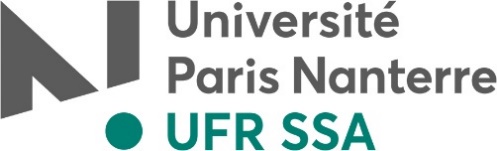